Using PHP in Linked Data Applications
Jie Bao
Oct 12
ARC2
ARC2 is PHP-based
Various RDF parsers and extractors (RDF/XML, Turtle, RSS, microformats, eRDF, RDFa, ...)
Serializers (N-Triples, RDF/JSON, RDF/XML, Turtle)
RDF Storage, SPARQL Query, and Update 
http://arc.semsol.org/
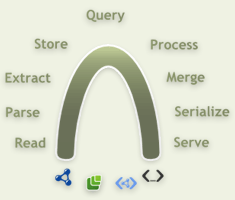 PHP Program
<?php
      echo “Hello World”;
?>

Can be run in dual modes:
http://localhost/hello.php
php  hello.php
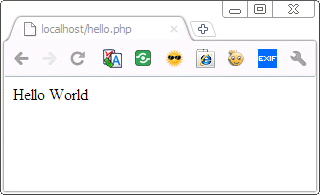 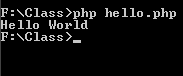 Task today
Load Lalana’s foaf file at http://www.csail.mit.edu/~lkagal/foaf
Extract her friends
Look at the friends’ FOAF files, see where they work
Use the workplace URI or the labels to query dbpedia for it’s location 
Print a list of friends, their workplaces and where the workplaces are located
Getting Started
<?php
   include_once("./ARC2/arc/ARC2.php");
 
   $parser = ARC2::getRDFParser(); 
   $parser->parse('http://www.csail.mit.edu/~lkagal/foaf');
   $triples = $parser->getTriples();
 
   foreach($triples as $triple){
		print_r($triple);
   }
?>
1 Load Lalana’s foaf file at http://www.csail.mit.edu/~lkagal/foaf
Setup Local Triple Store
We will use a SPARQL query
Need to setup a local database for that (ARC2 uses MySQL)
$config = array(
	  'db_name' => 'arc2',
	  'db_user' => 'arc2',
	  'db_pwd' => 'arc2‘,
	  'store_name' => 'arc_tests'
	);
$store = ARC2::getStore($config);
if (!$store->isSetUp()) {	  
	  $store->setUp();
}

$store->query(
        ‘LOAD < 'http://www.csail.mit.edu/~lkagal/foaf >');
2. Extract her friends
Do Some Query
$q = '
	  PREFIX foaf: <http://xmlns.com/foaf/0.1/> .
	  SELECT ?person ?name WHERE {
		<http://people.csail.mit.edu/lkagal/foaf#me> foaf:knows ?person .
		?person foaf:name ?name .
	  }
	';

	echo "<table>";
	if ($rows = $store->query($q, 'rows')) {
		foreach ($rows as $row) {
			$foafURL = $row['person'];		
			echo '<li>' . $row['name'] . '<br/>' . $foafURL . "</li>\n“;
		}
	}
3. Look at the friends’ FOAF files, see where they work
Do a More Complicated Query
http://dbpedia.org/sparql
SPARQL Endpoint:
UNION 
   {?subject prop:employer ?resource} 
   UNION 
   {?subject prop:institution ?resource} 
   UNION 
   {?subject prop:workInstitution ?resource} 
    UNION 
    {?subject prop:workInstitutions ?resource} 
    UNION 
    {?subject prop:workplaces ?resource} 
    UNION 
    {?subject ont:occupation ?resource} 
    OPTIONAL {?resource geo:lat ?lat.
                       ?resource geo:long ?long.}
    OPTIONAL {?resource rdfs:label ?label.}
}}
PREFIX rdfs: <http://www.w3.org/2000/01/rdf-schema#> 
PREFIX type: <http://dbpedia.org/class/yago/> 
PREFIX prop: <http://dbpedia.org/property/> 
PREFIX ont: <http://dbpedia.org/ontology/> 
PREFIX foaf: <http://xmlns.com/foaf/0.1/> 
PREFIX geo: <http://www.w3.org/2003/01/geo/wgs84_pos#>
SELECT DISTINCT ?label ?lat ?long WHERE {
 {
  {?resource prop:website <""" + workplace + """>.} 
  UNION 
  {?resource foaf:homepage <""" + workplace + """>}
 }
{
   {?resource ont:location ?location.
   OPTIONAL {?location geo:lat ?lat.
                       ?location geo:long ?long.}
   OPTIONAL {?location rdfs:label ?label.}
   }
4. Use the workplace URI or the labels to query dbpedia for it’s location
Query a Remote Store
$config_dbpedia = array(
	  /* remote endpoint */
	  'remote_store_endpoint' => 'http://dbpedia.org/sparql'
	);
	
	$store_dbpedia = ARC2::getRemoteStore($config_dbpedia);
	
	$q = '
		PREFIX foaf: <http://xmlns.com/foaf/0.1/> .
		SELECT ?name ?person ?workplace WHERE {
		  <http://people.csail.mit.edu/lkagal/foaf#me> foaf:knows ?person .
		  ?person foaf:workplaceHomepage ?workplace .
		  OPTIONAL {?person foaf:name ?name }
		}';
	$rows = $store->query($q, 'rows')) ;
4. Use the workplace URI or the labels to query dbpedia for it’s location
Visualize your result
5. Print a list of friends, their workplaces and where the workplaces are located
Demo and Questions